Figure 2. Coil locations for V5/MT (A, transverse view; B, sagittal view) and V1 (C, transverse view; D, sagittal view) ...
Cereb Cortex, Volume 15, Issue 11, November 2005, Pages 1736–1741, https://doi.org/10.1093/cercor/bhi050
The content of this slide may be subject to copyright: please see the slide notes for details.
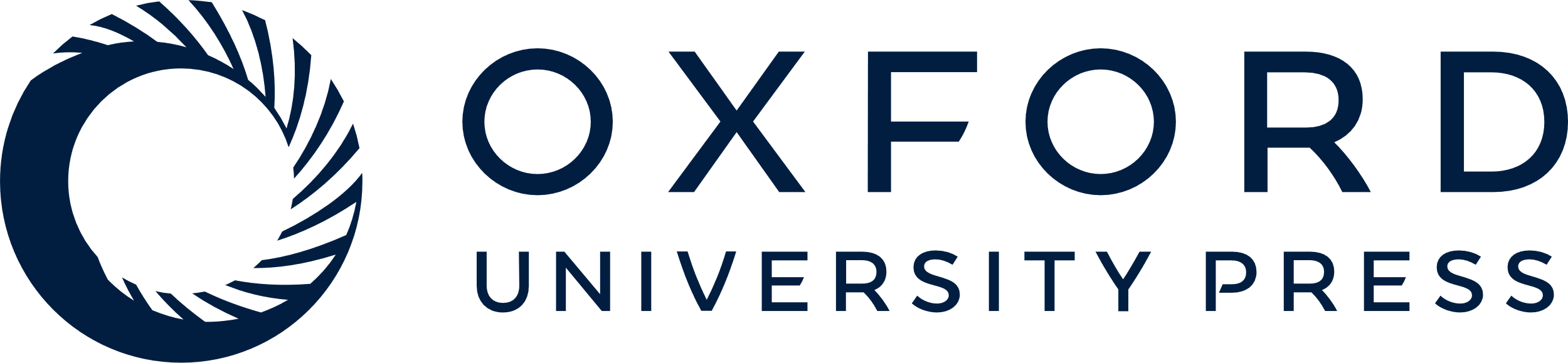 [Speaker Notes: Figure 2. Coil locations for V5/MT (A, transverse view; B, sagittal view) and V1 (C, transverse view; D, sagittal view) stimulation on MRI image of one participant. The white lines represent the TMS trajectory. Note that left and right are reversed.


Unless provided in the caption above, the following copyright applies to the content of this slide: © The Author 2005. Published by Oxford University Press. All rights reserved. For permissions, please e-mail: journals.permissions@oupjournals.org]